PRŮVODCE PO ČESKÉ REPUBLICEAutor: Mgr. Ivana Tesařová
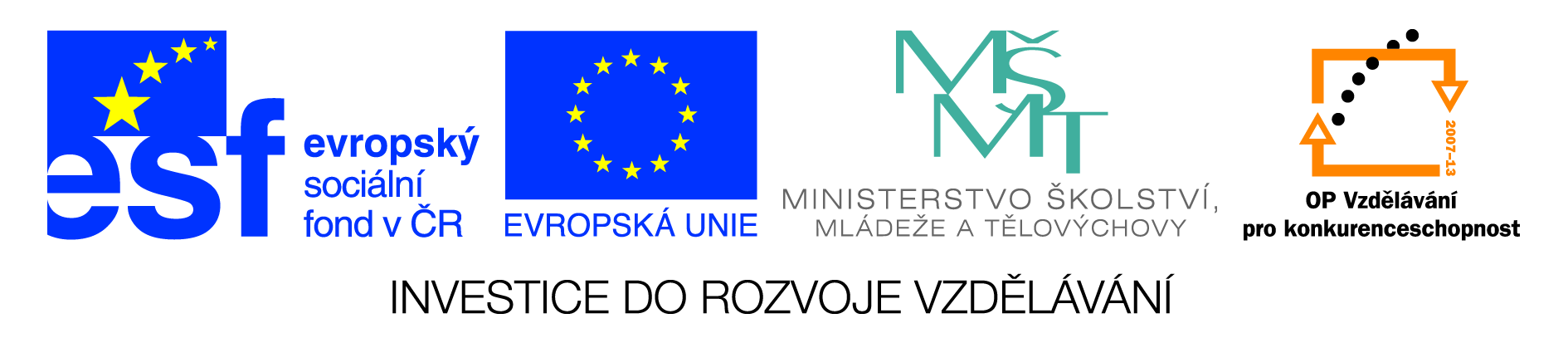 Příprava na projekt: 
OPAKOVÁNÍ ZNALOSTÍ O ČESKÉ REPUBLICE

ABSOLVOVÁNÍ TESTU O TITUL PRŮVODCE PO ČR
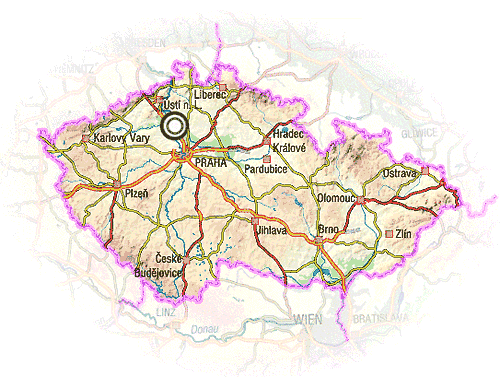 http://www.hora-rip.cz/fotos/mapy/cesko---nove-2.gif
Losování zeměpisných oblastí:
Vylosované lístky si mohou děti po dohodě vyměnit.
LIST A
Úkoly k samostatnému elektronickému či písemnému zpracování:

Oblast:

Poloha:
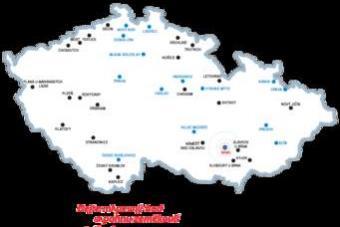 Povrch: /pohoří s nejvyššími horami/

Vodstvo:
http://www.obrazky.cz/media/4/84xx5hgaSYJeoBl297-XJT8u40h6X417wAh4RPiWOCQ&width=341
LIST B
Města a jejich význam /stručně/





Přírodní zajímavost / známá památka /ev. její obrázek /




Virtuální procházka jedním zvoleným městem: obrázky s vysvětlením




Pověst ve vlastním převyprávění:
KONFERENCE
Při konferenci následuje prezentace jednotlivých projektů.
Doporučení: Rozdělit do několika hodin, např. za odměnu na konci 
hodiny. Žáci se vzájemně ohodnotí.
HODNOTÍCÍ ARCH PROJEKTU